التسويق في المؤسسات غير الربحية
Non-profit Organizations

من إعداد: د.بن عيدة إيمان
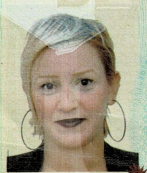 المحاضرة التاسعة: تسويق الرعاية الصحية
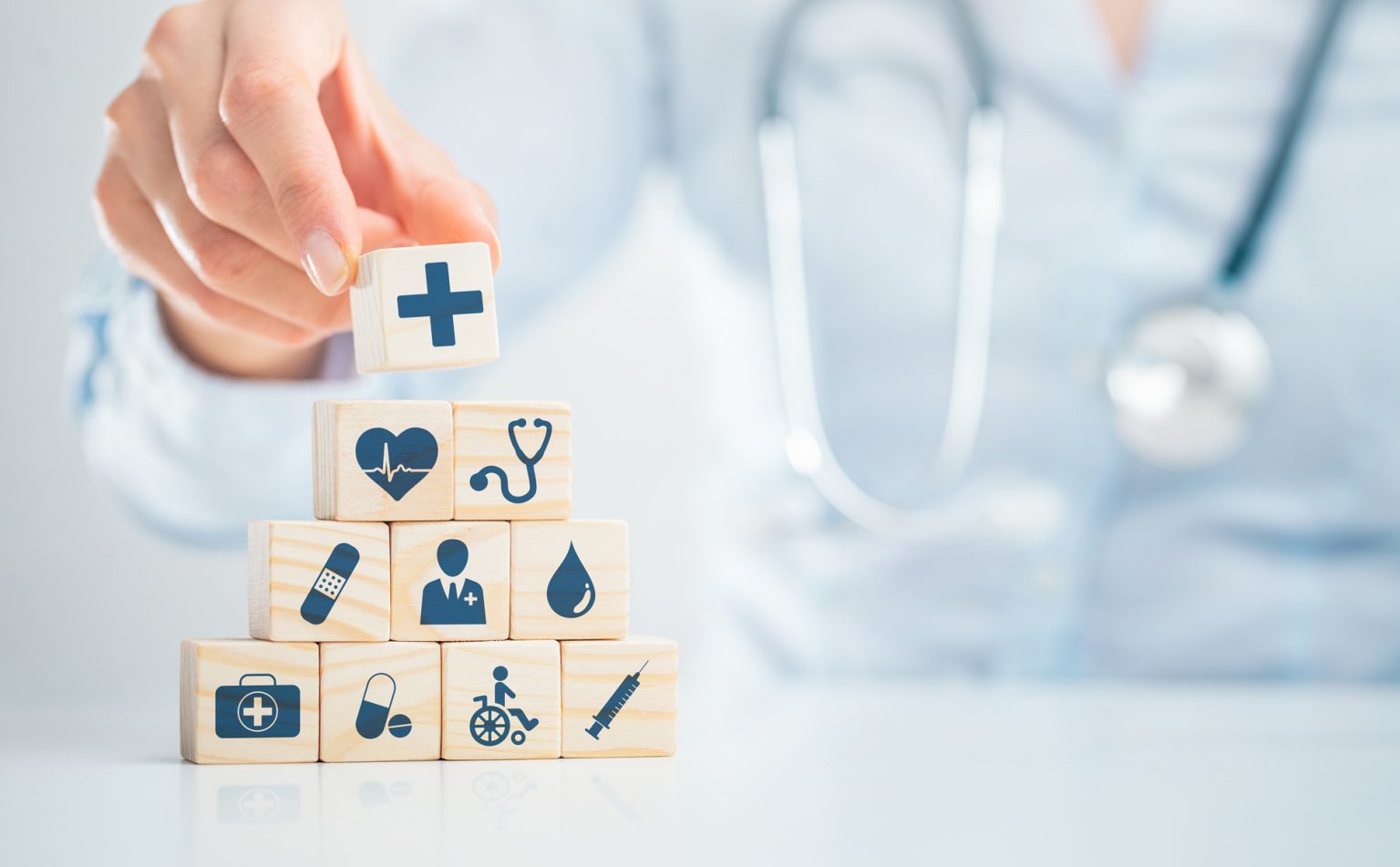 الرعاية الصحية
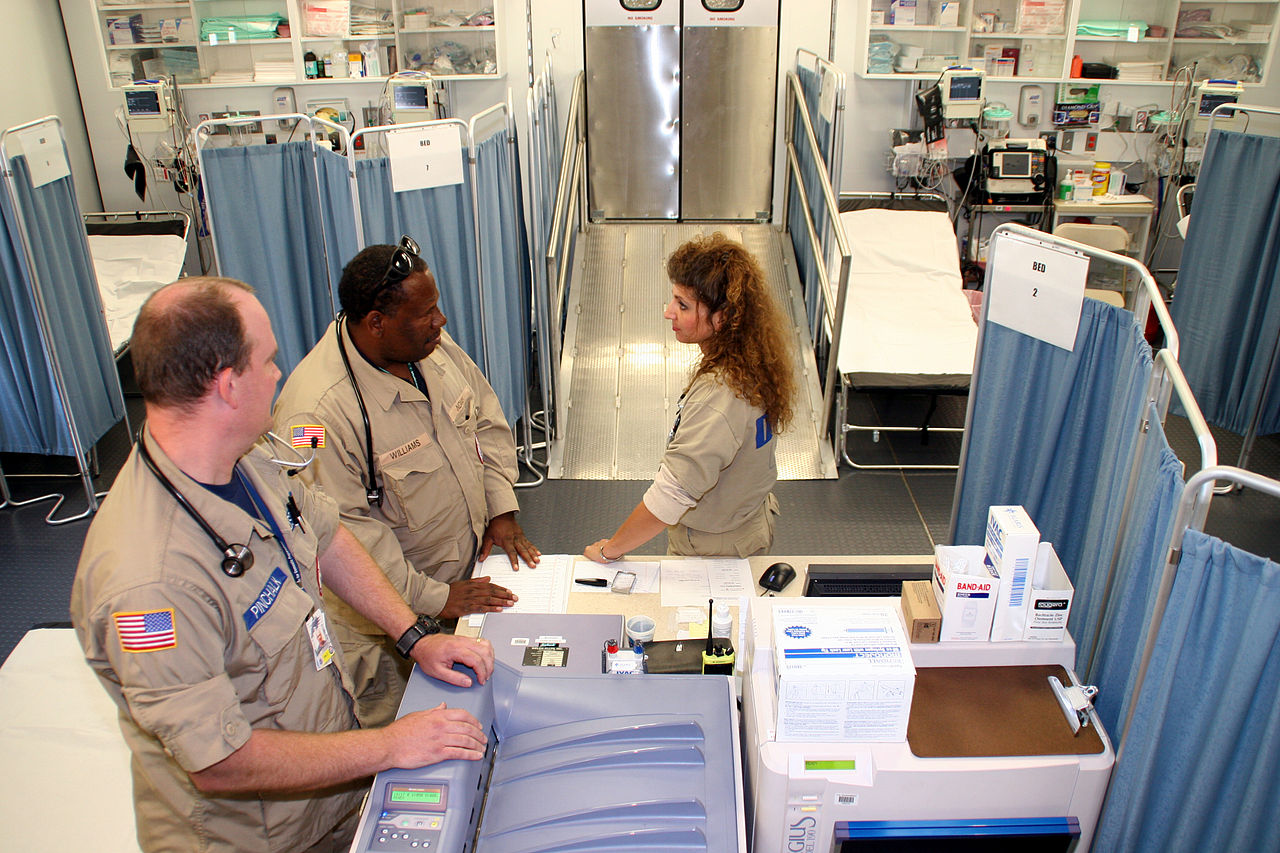 خدمات الرعاية الصحية هي مجموع الخدمات والمؤسسات العامة والخاصة التي توفرها الدولة للعناية بصحة مواطنيها سواء في قطاعها أو ضمن القطاع الخاص وهي المنوطة بمقاربة المريض. وهي تشمل جميع المستشفيات والعيادات والصيدليات والموارد البشرية من أطباء وممرضين ومهندسي أجهزة طبية وفنيين وباحثين وجميع من يعمل في هذا المجال. وتشجع الصناعات الداعمة للخدمات الطبية كصناعة الأدوية والأجهزة وغيرها. كما تشمل الأبحاث الطبية والتعليم وتهيء الفرص للأجيال المتعاقبة على دعم هذا القطاع.
تعريف تسويق الرعاية الصحية
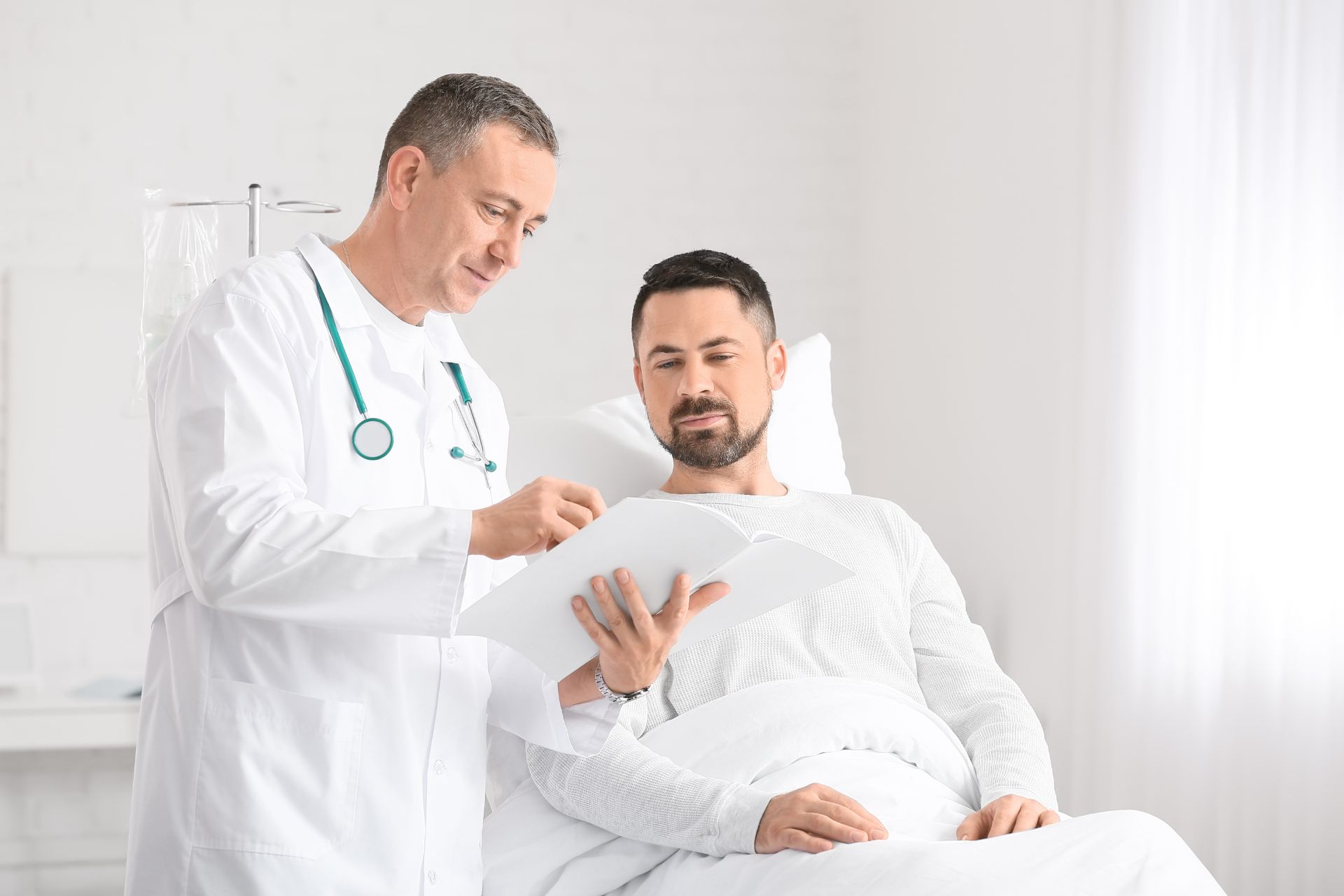 هو عملية تواصل واستراتيجية مصممة لجذب عملاء الرعاية الصحية، وتوجيههم خلال رحلتهم في الرعاية الصحية، وابقائهم منخرطين في النظام الصحي.
التحليل والتنفيذ والرقابة على البرامج المعدة بدقة نحو تحقيق قيمة تبادلية اختيارية (طوعية) مع الأسواق المستهدفة بهدف بلوغ ما تسعى إليه المؤسسات الصحية من أهداف، معتمدة في ذلك على ملاقاة حاجات تلك الأسواق المستهدفة ورغباتها، ومن خلال الاستخدام الفاعل للاتصالات والتوزيع، من أجل اعلام السوق وإيجاد الدافع لدى الأفراد وخدمتهم.
عناصر الرعاية الصحية
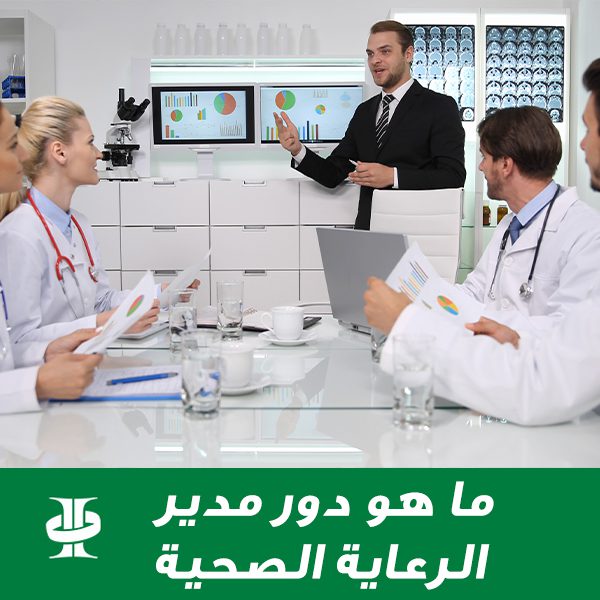 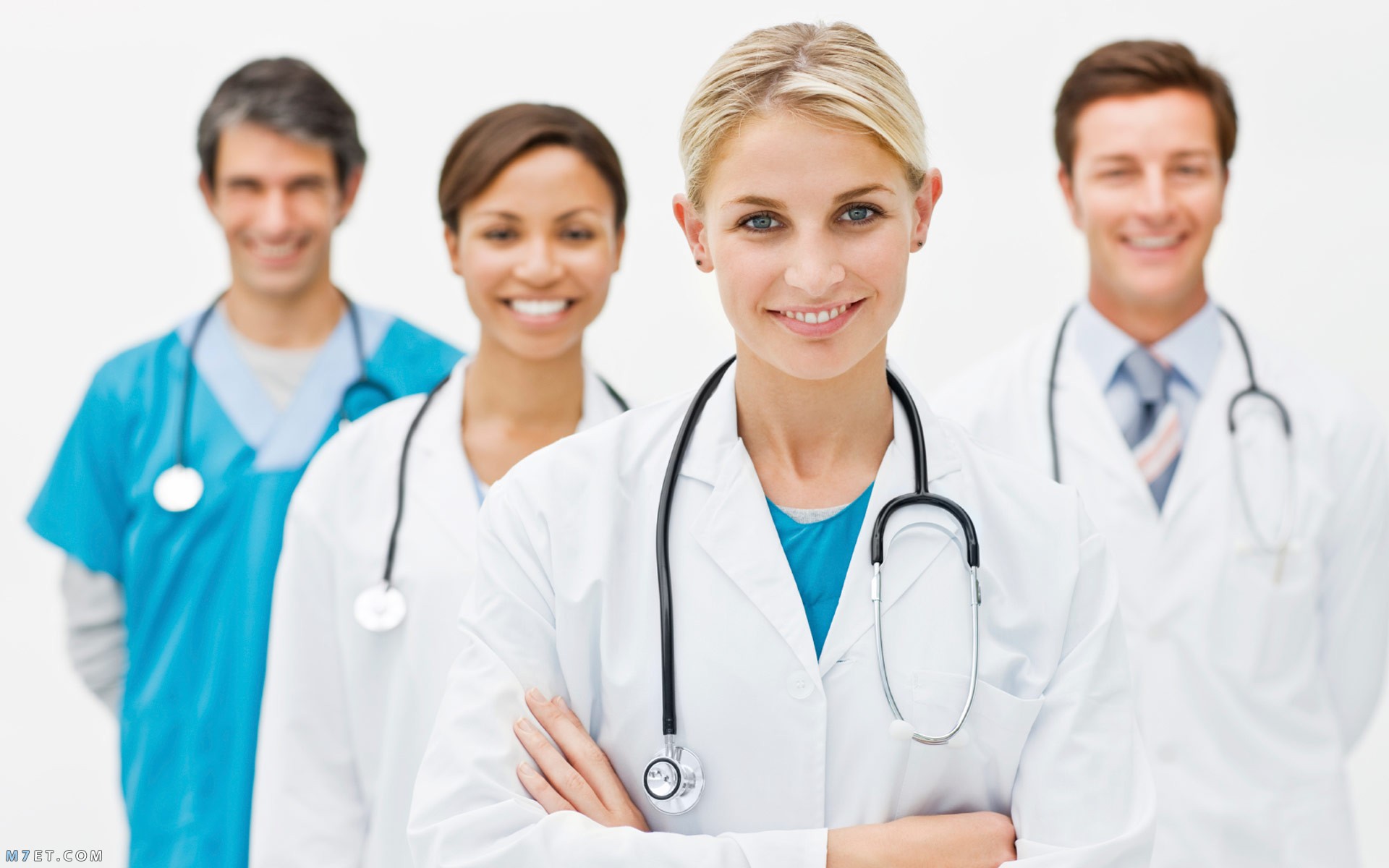 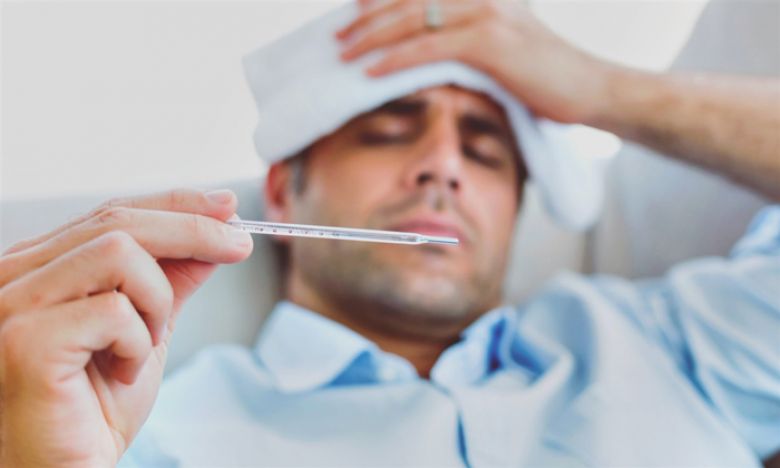 مميزات تسويق الرعاية الصحية غير الربحي
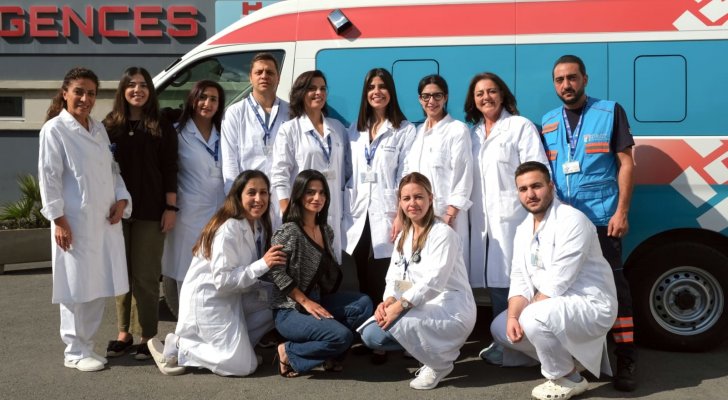 أبرز استراتيجيات تسويق الرعاية الصحية
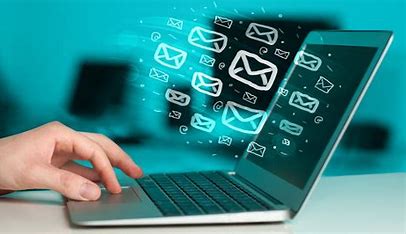 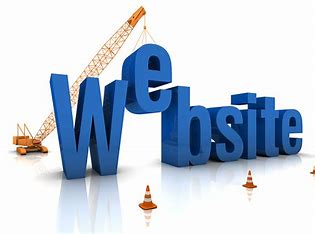 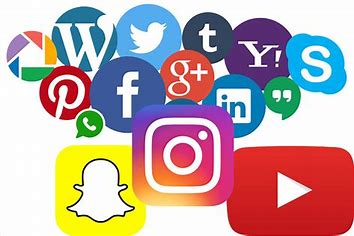 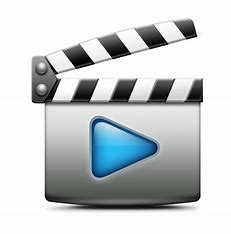 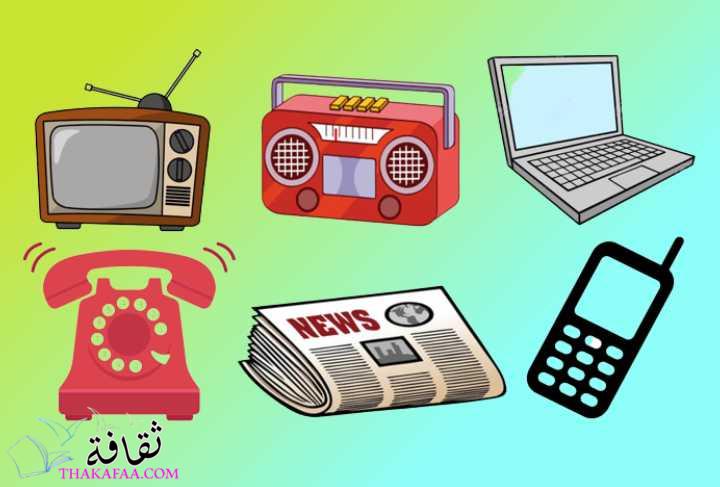 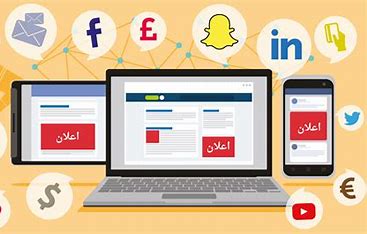 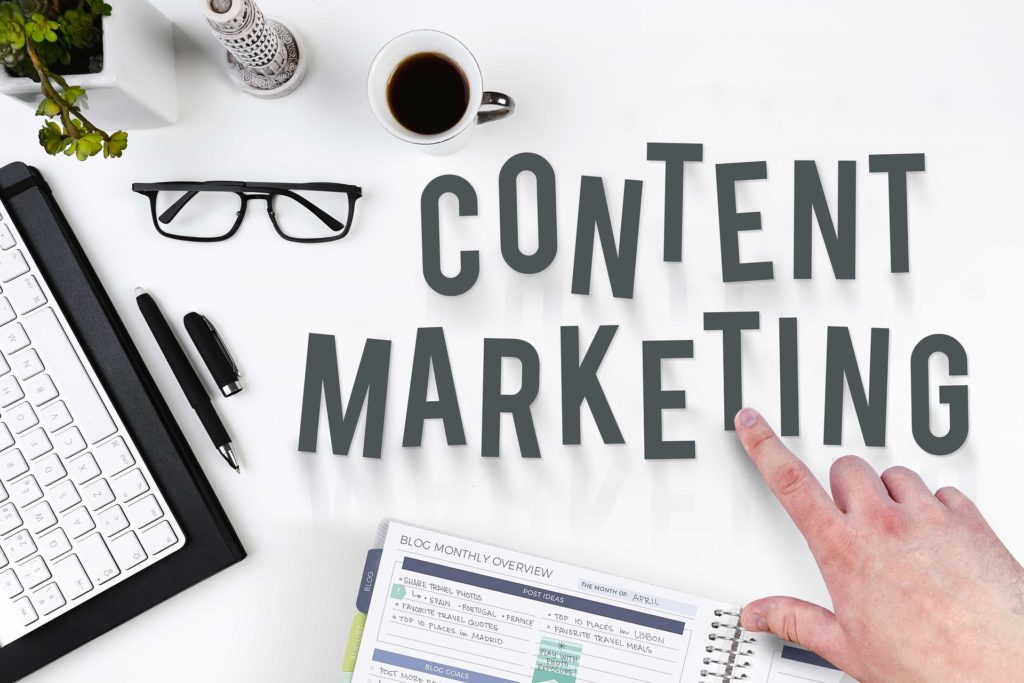 دراسة حالة حول تسويق الرعاية الصحية